Bài 70: LUYỆN TẬP
HOẠT ĐỘNG 1: KHỞI ĐỘNG
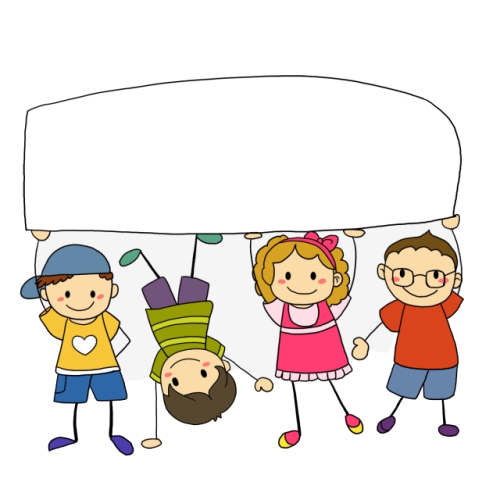 ĐỐ VUI
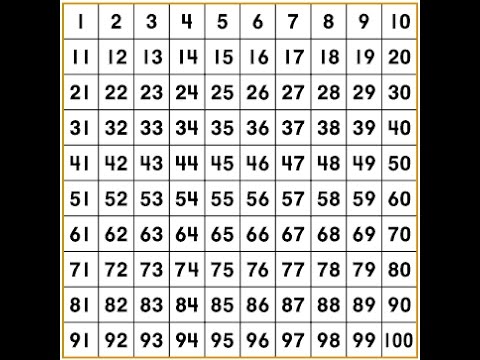 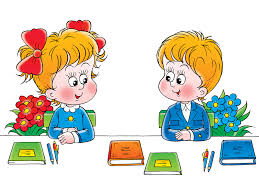 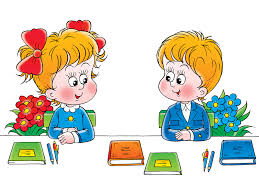 HOẠT ĐỘNG 2: THỰC HÀNH
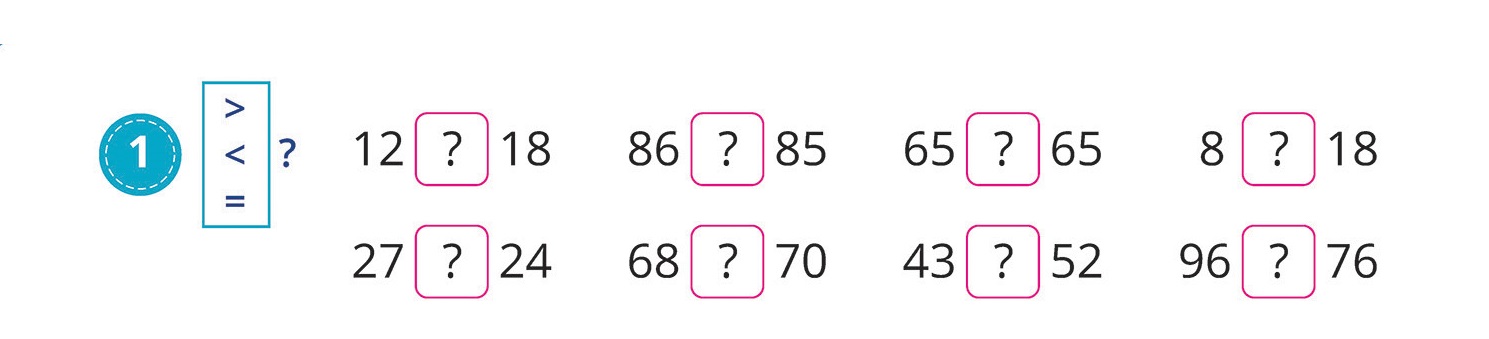 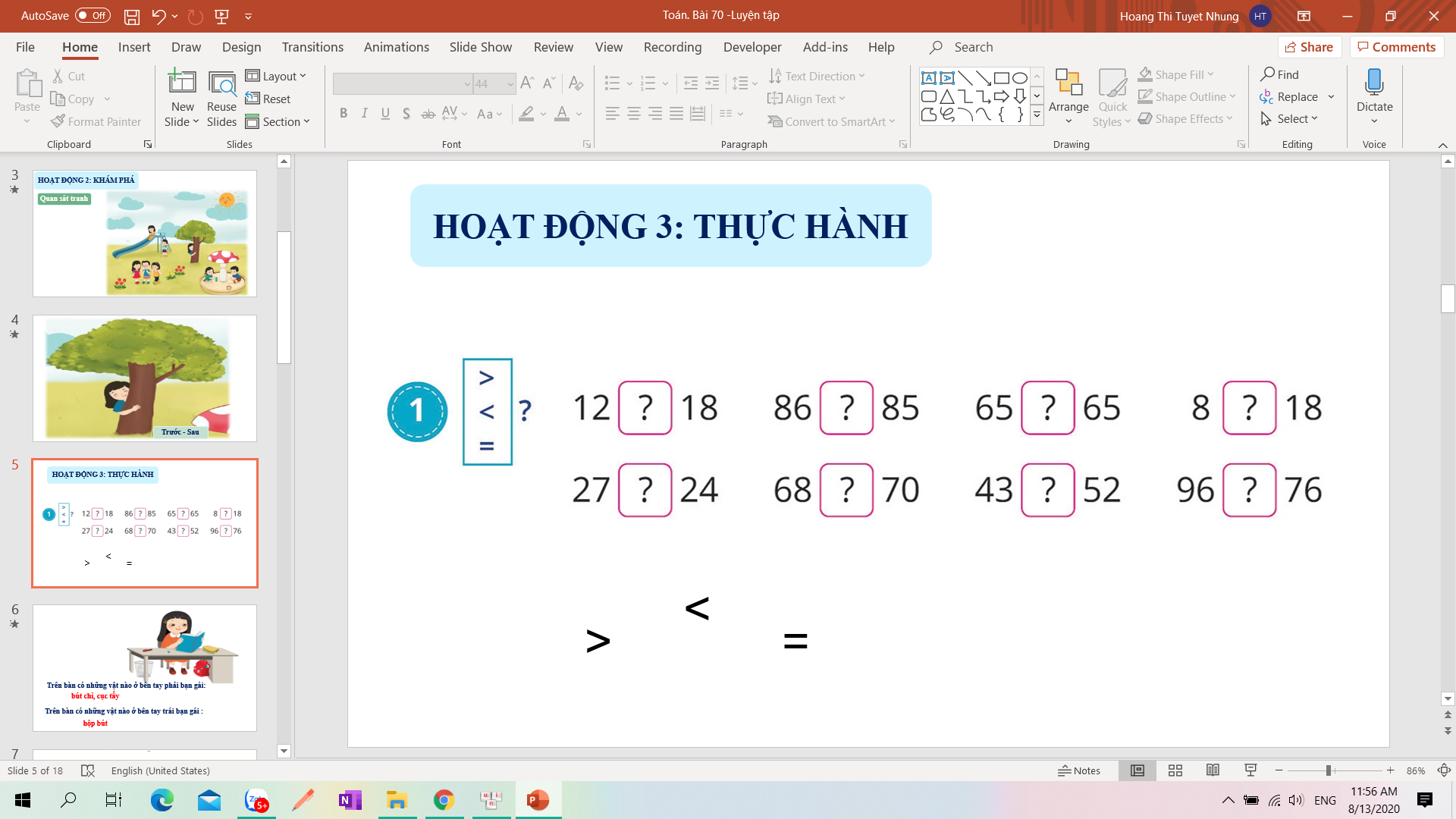 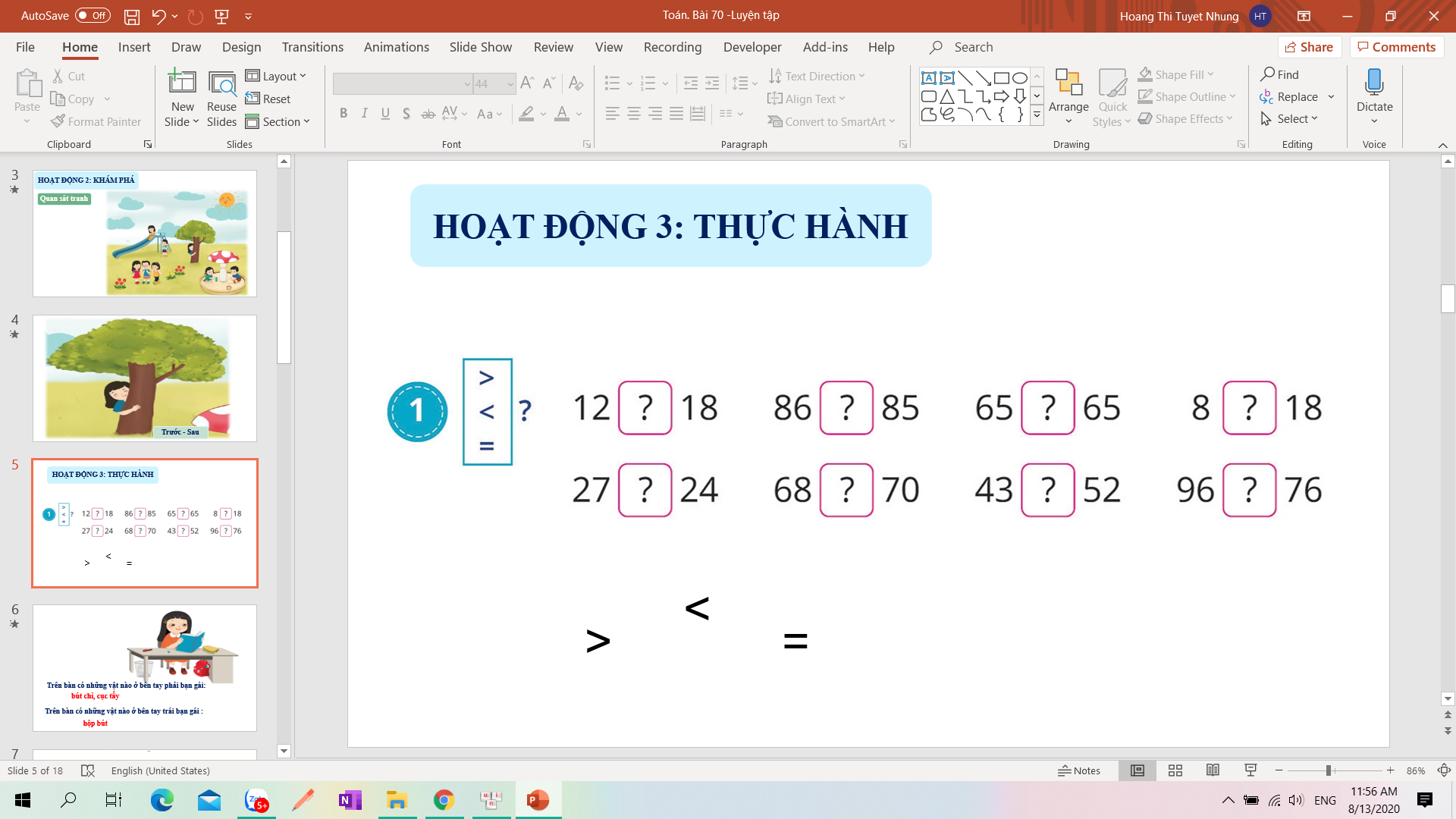 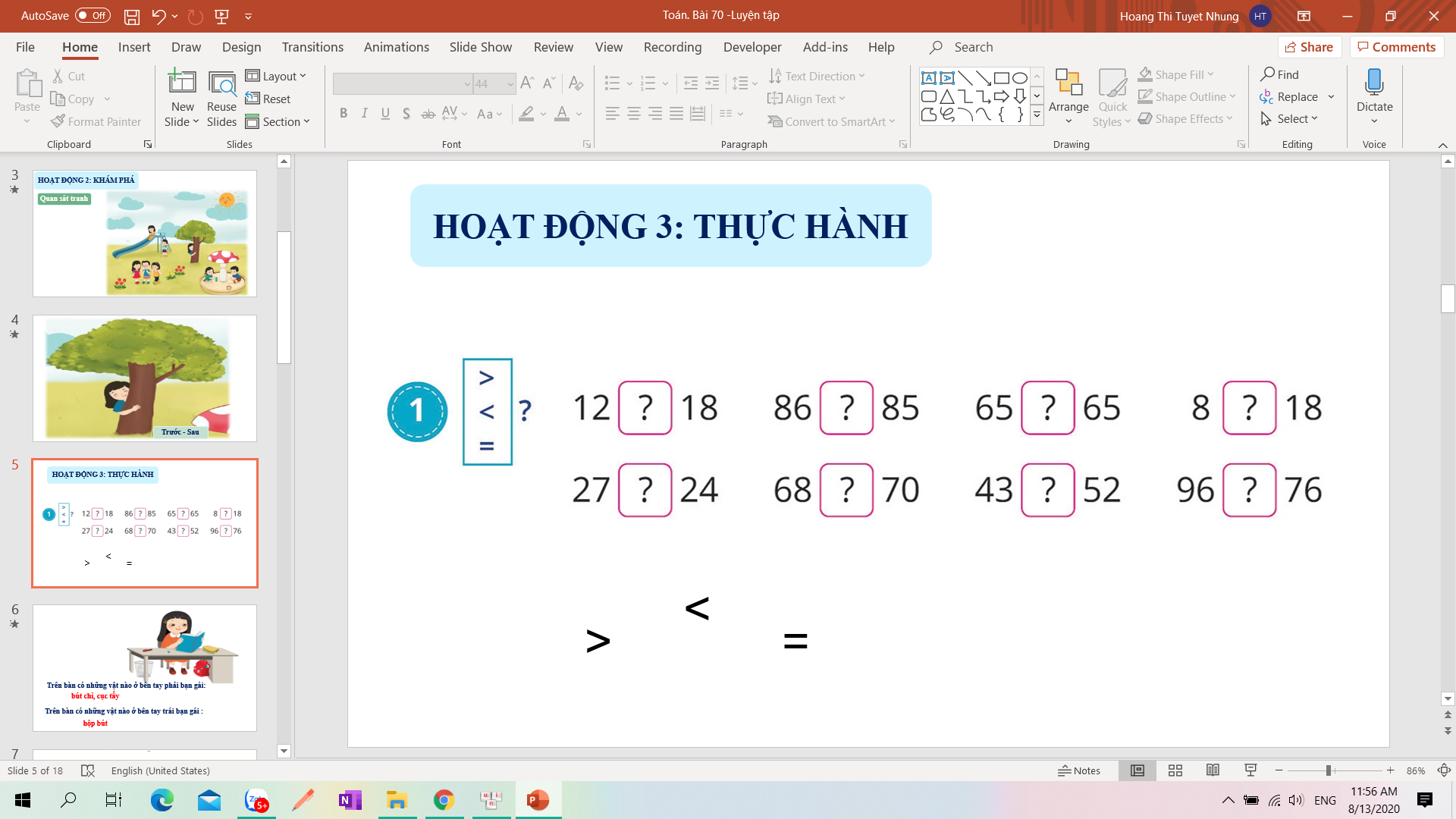 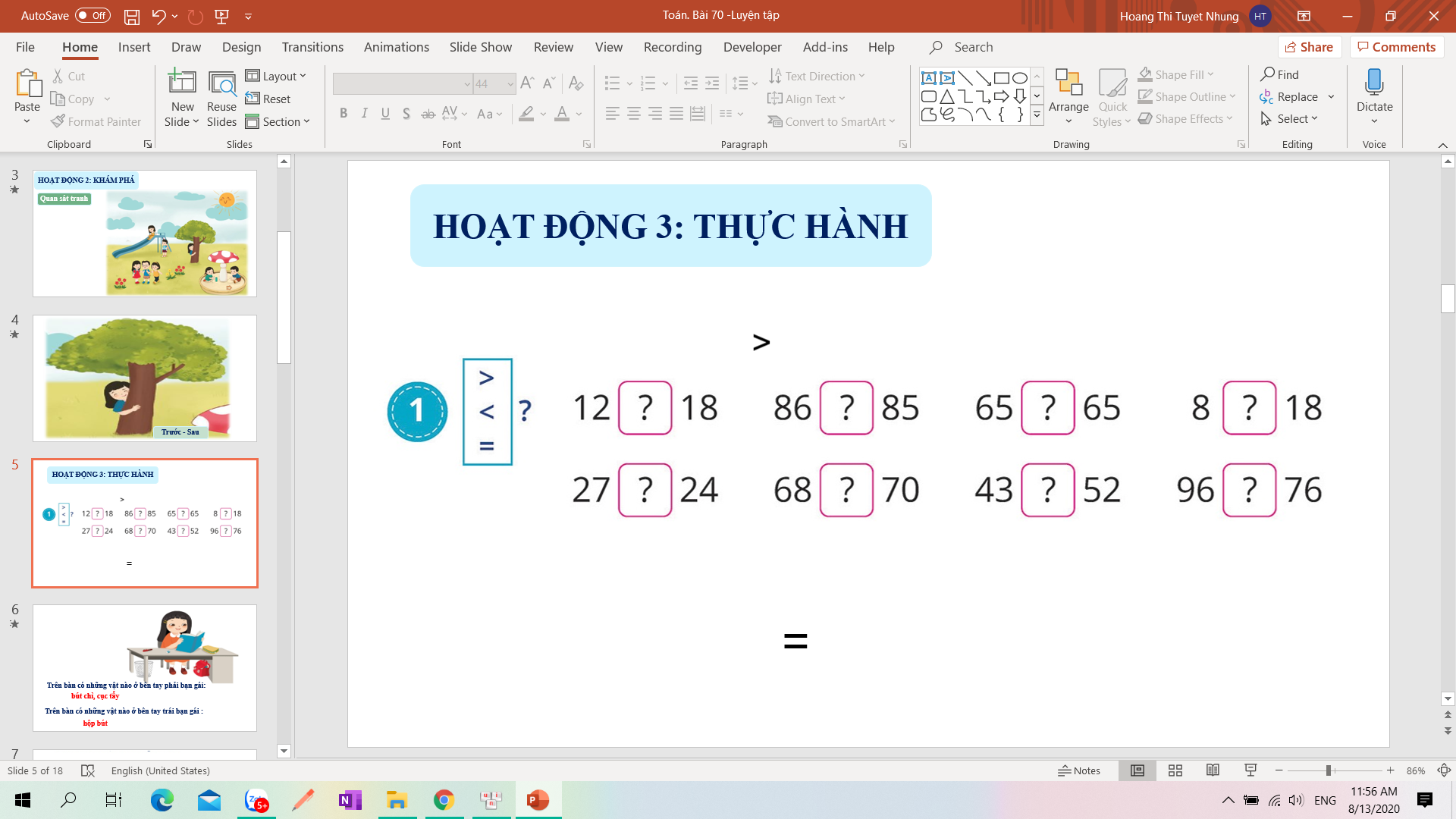 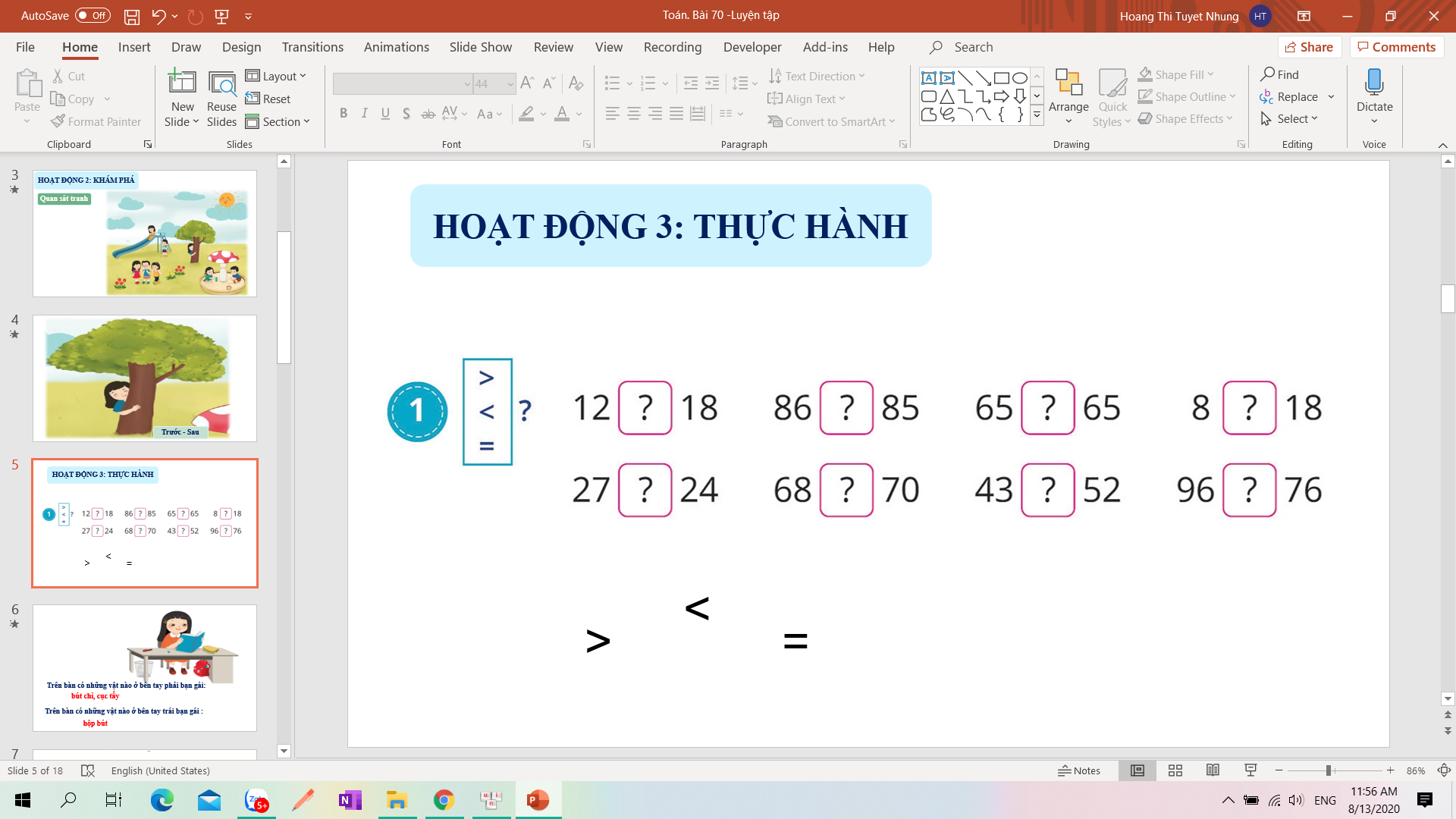 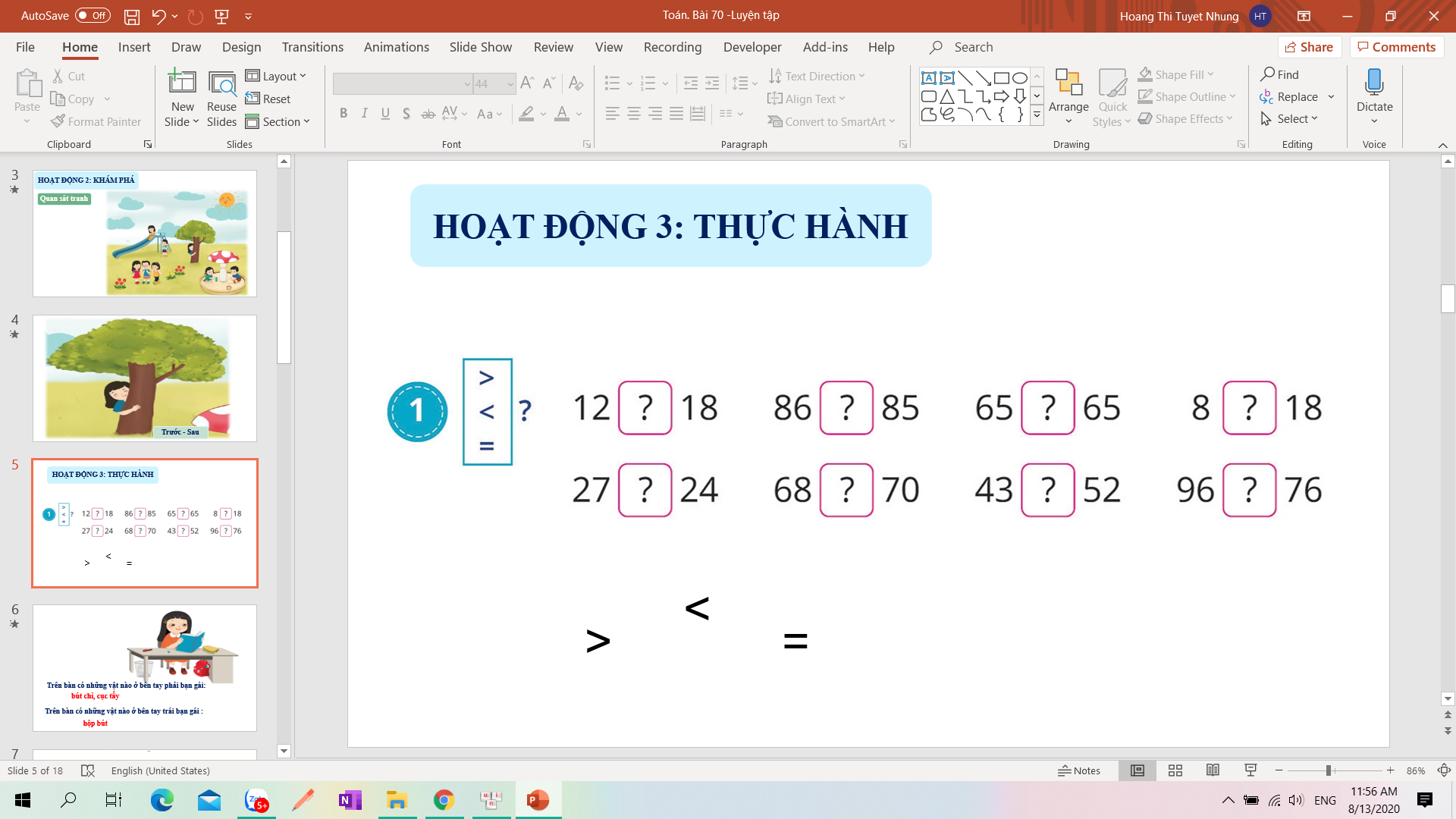 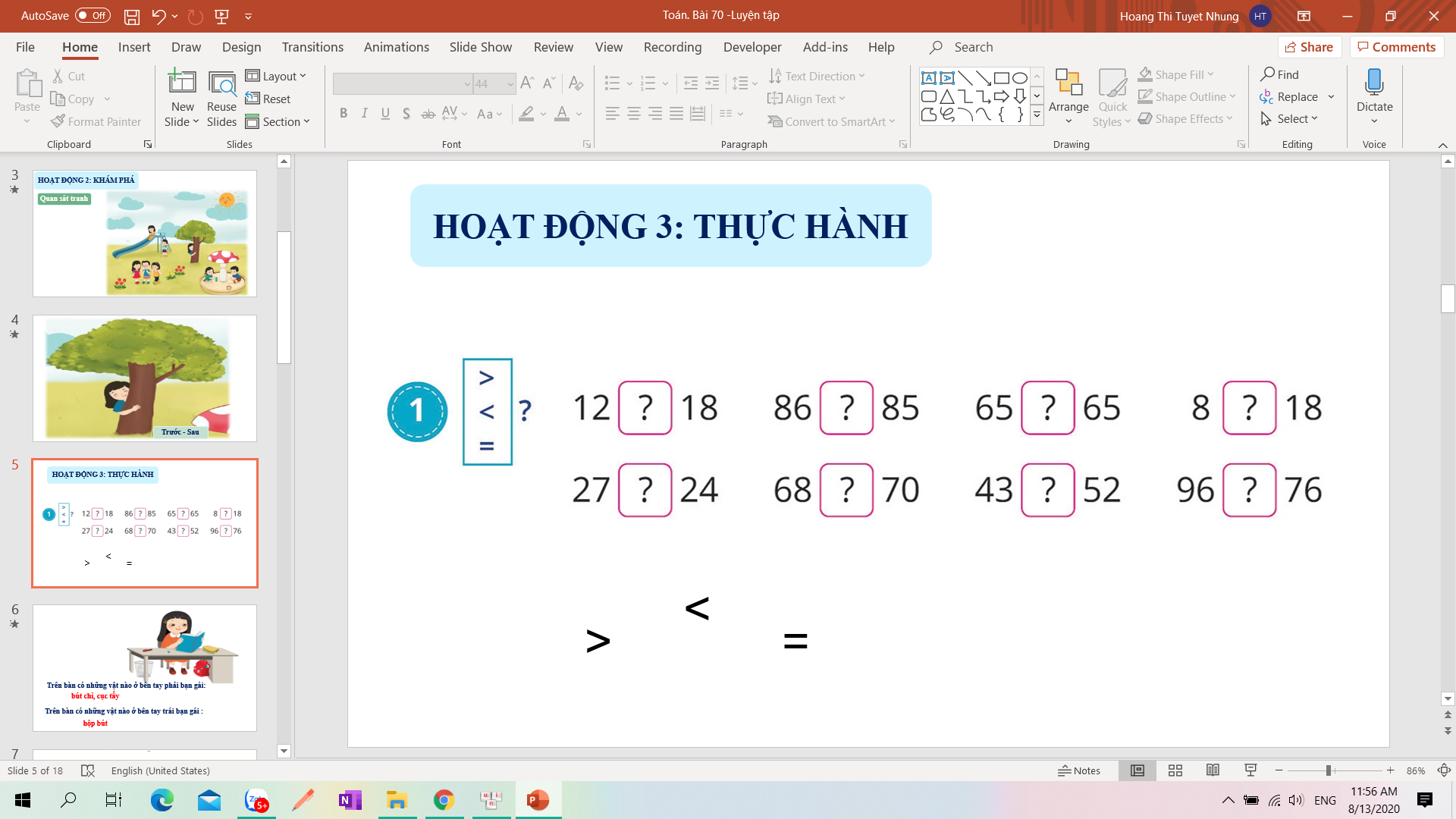 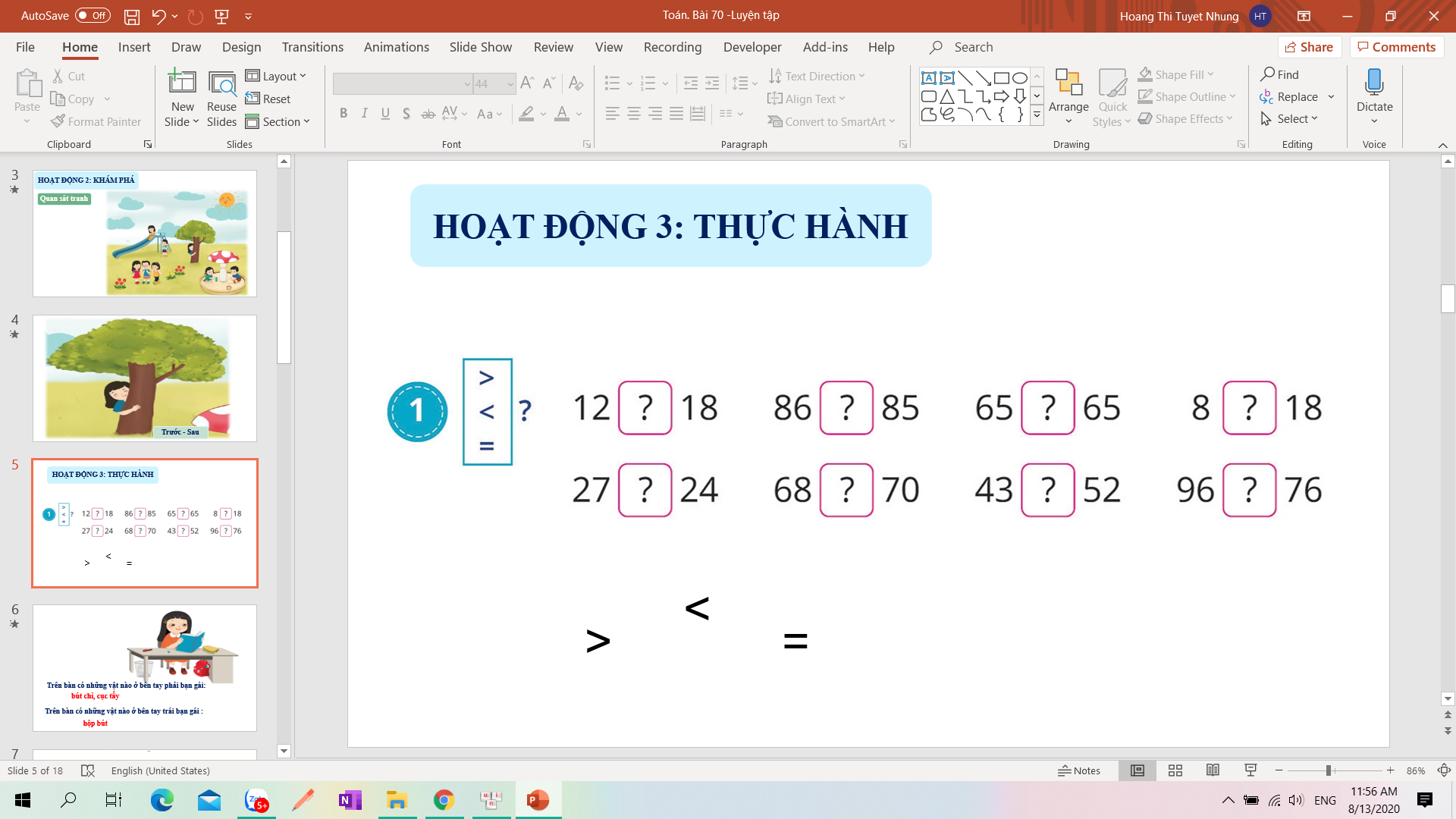 a) Số bé nhất là 38
b) Số lớn nhất là 99
c) Theo thứ tự từ bé đến lớn là: 38, 83, 99
Bức tranh vẽ gì?
b) Thứ tự từ lớn đến bé là: 23, 19, 18
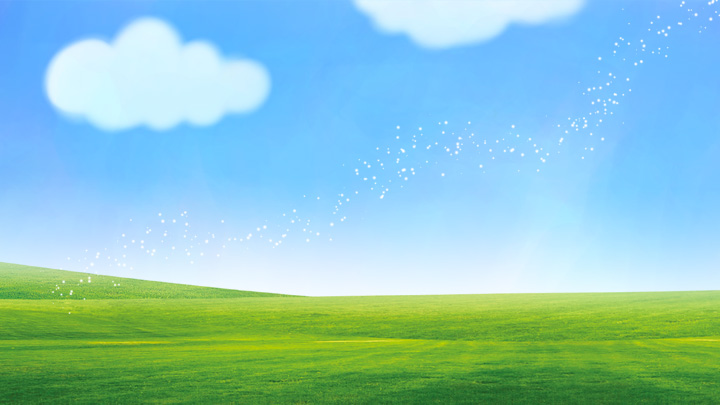 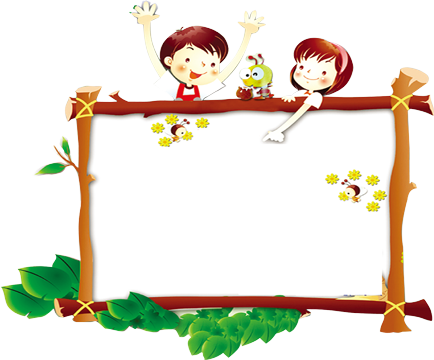 校园
安全
Thư giãn
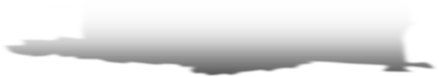 HOẠT ĐỘNG 3: VẬN DỤNG
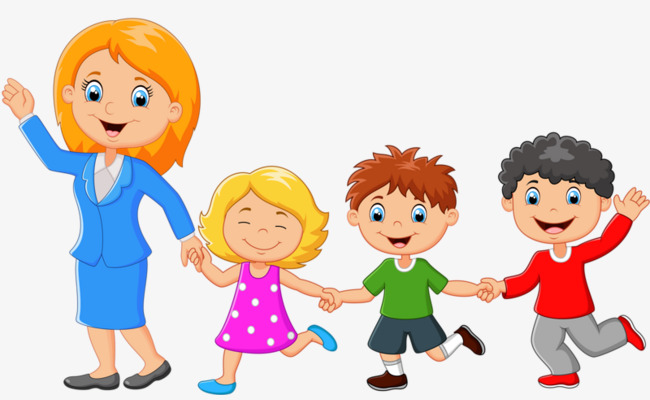 Hãy giúp nhà thám hiểm vượt qua cây cầu bằng cách đọc các số đã bị xóa:
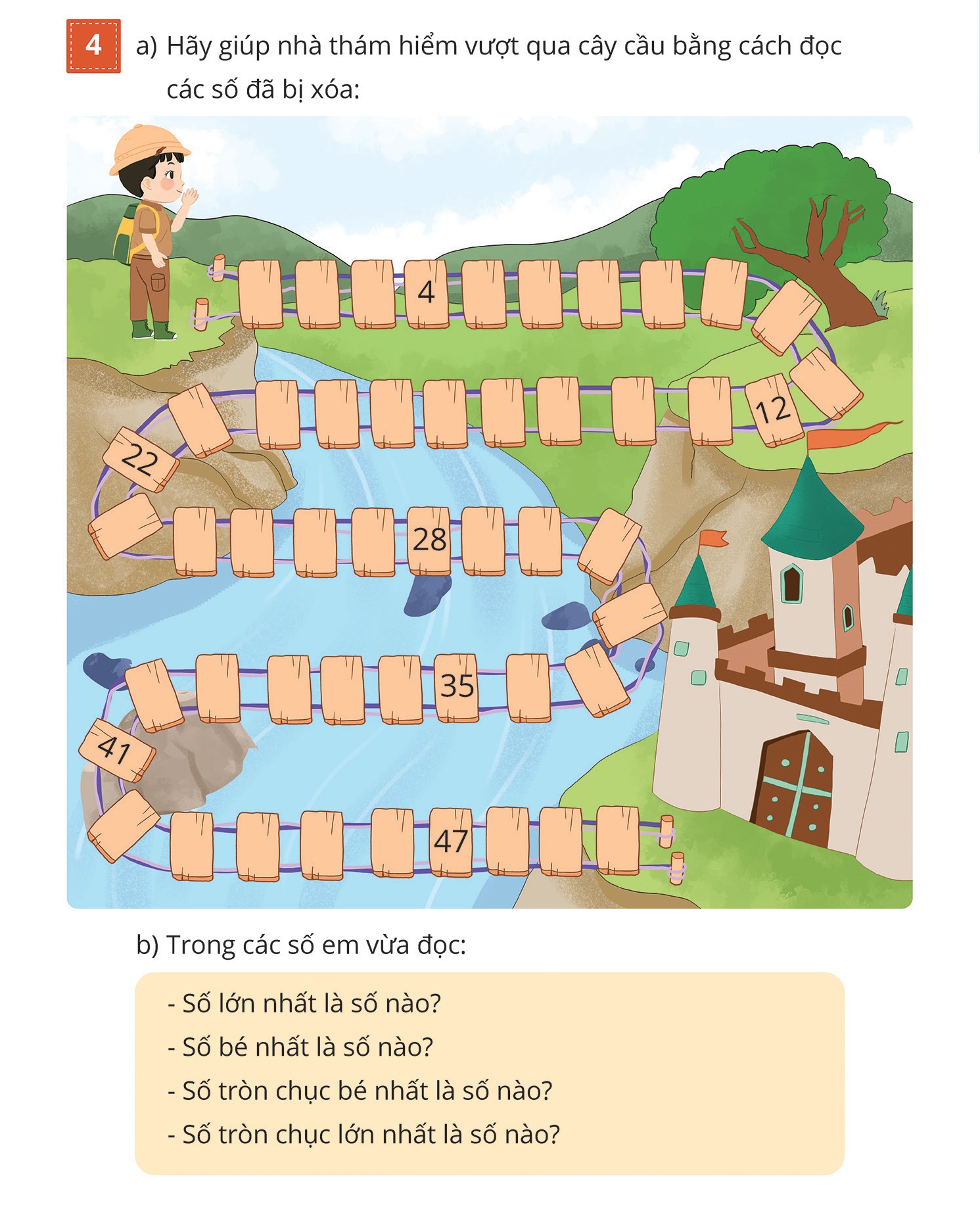 1
3
Số lớn nhất là số nào?
Số tròn chục bé nhất là 
số nào?
9
5
7
8
3
6
2
1
10
50
11
10
15
14
13
16
17
18
19
20
21
2
4
23
29
30
24
25
26
27
31
Số bé nhất là số nào?
Số tròn chục lớn nhất là
 số nào?
32
1
33
34
36
37
38
39
40
50
42
46
48
49
50
45
43
44
[Speaker Notes: - Giáo viên nhấn vào ông mặt trời để kiểm tra số của hs đọc đã đúng chưa.
- Sau khi học sinh 1 đọc xong, giáo viên nhấn vào hình tròn để các số biến mất và gọi học sinh thứ 2.
Phần trả lời câu hỏi:
     Nhấn vào hình tròn chứa số 1,2,3,4 để hiện thị câu hỏi. Nhấn vào câu hỏi để hiển thị đáp án
* Để chuyển slide, giáo viên nhấn chuột vào khoảng trắng]
HOẠT ĐỘNG 4: CỦNG CỐ
Bài học hôm nay, em biết thêm được điều gì?
Để có thể so sánh hai số chính xác em nhắn bạn điều gì?
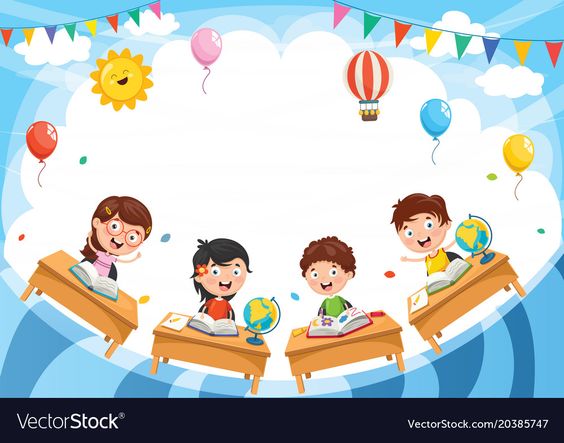 Dặn dò
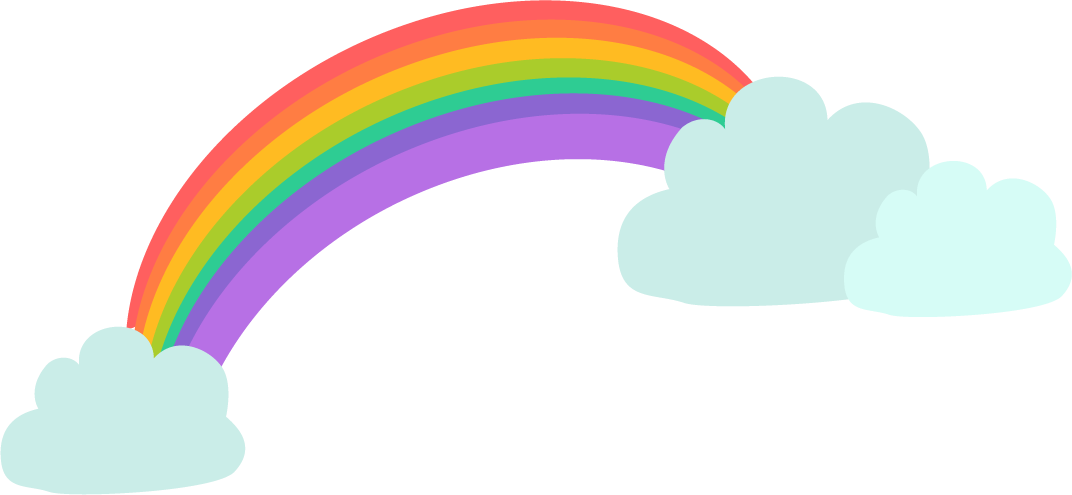 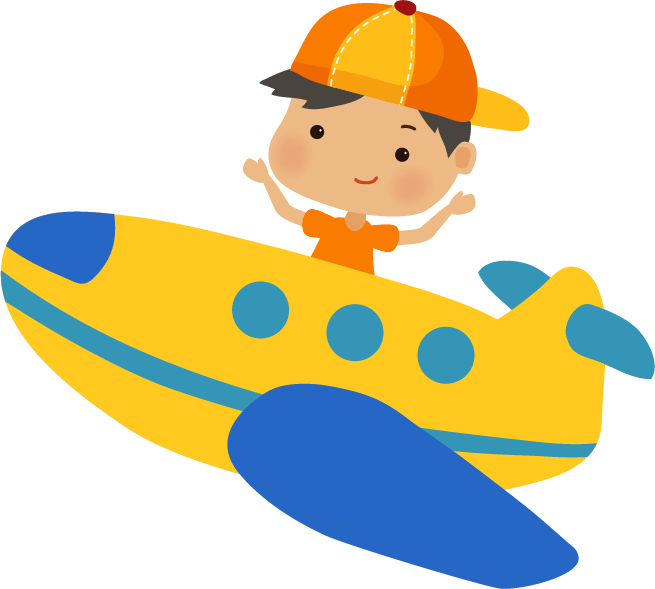 Tạm biệt và 
hẹn gặp lại!
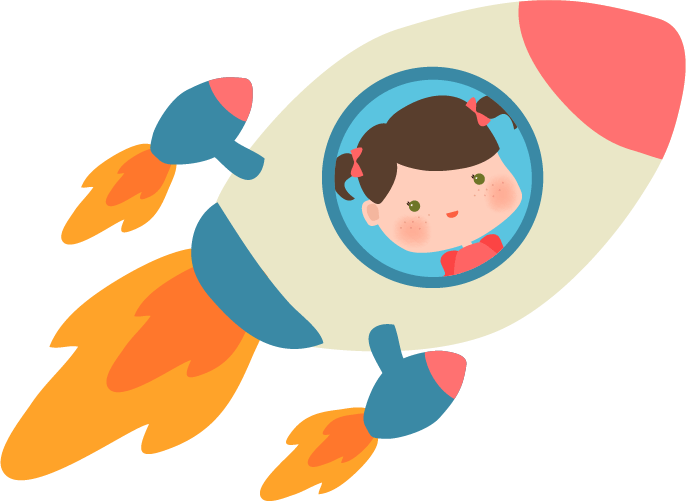 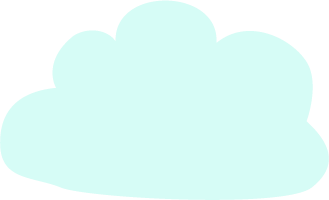 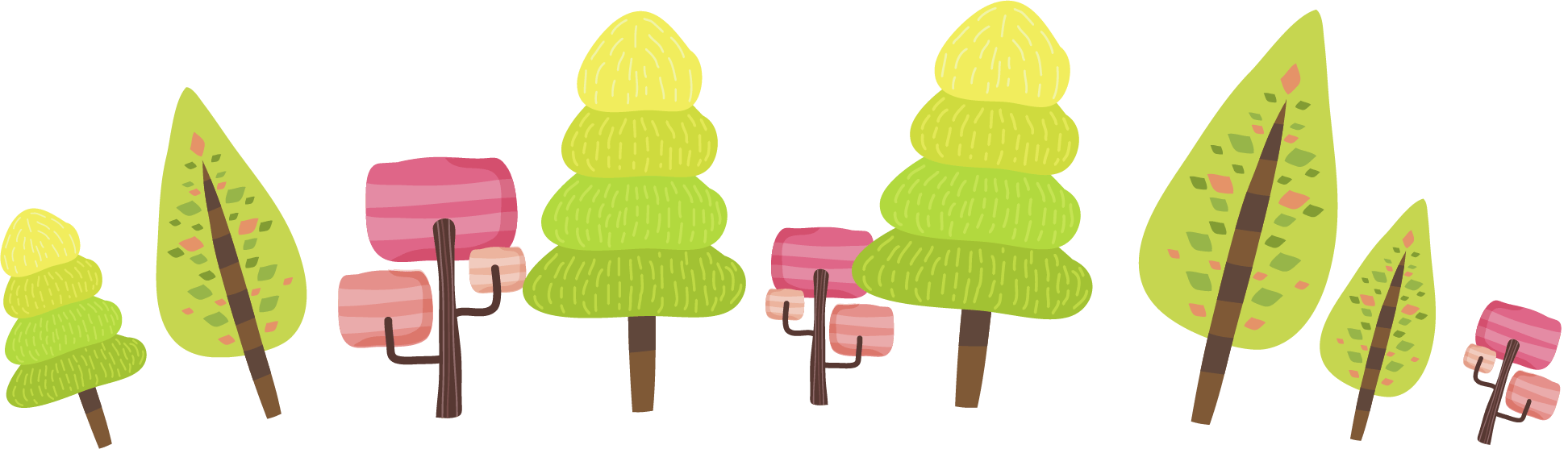 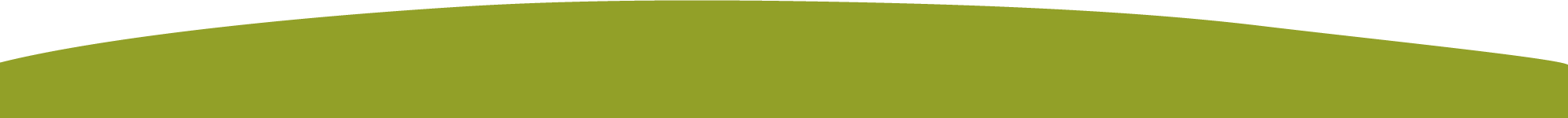